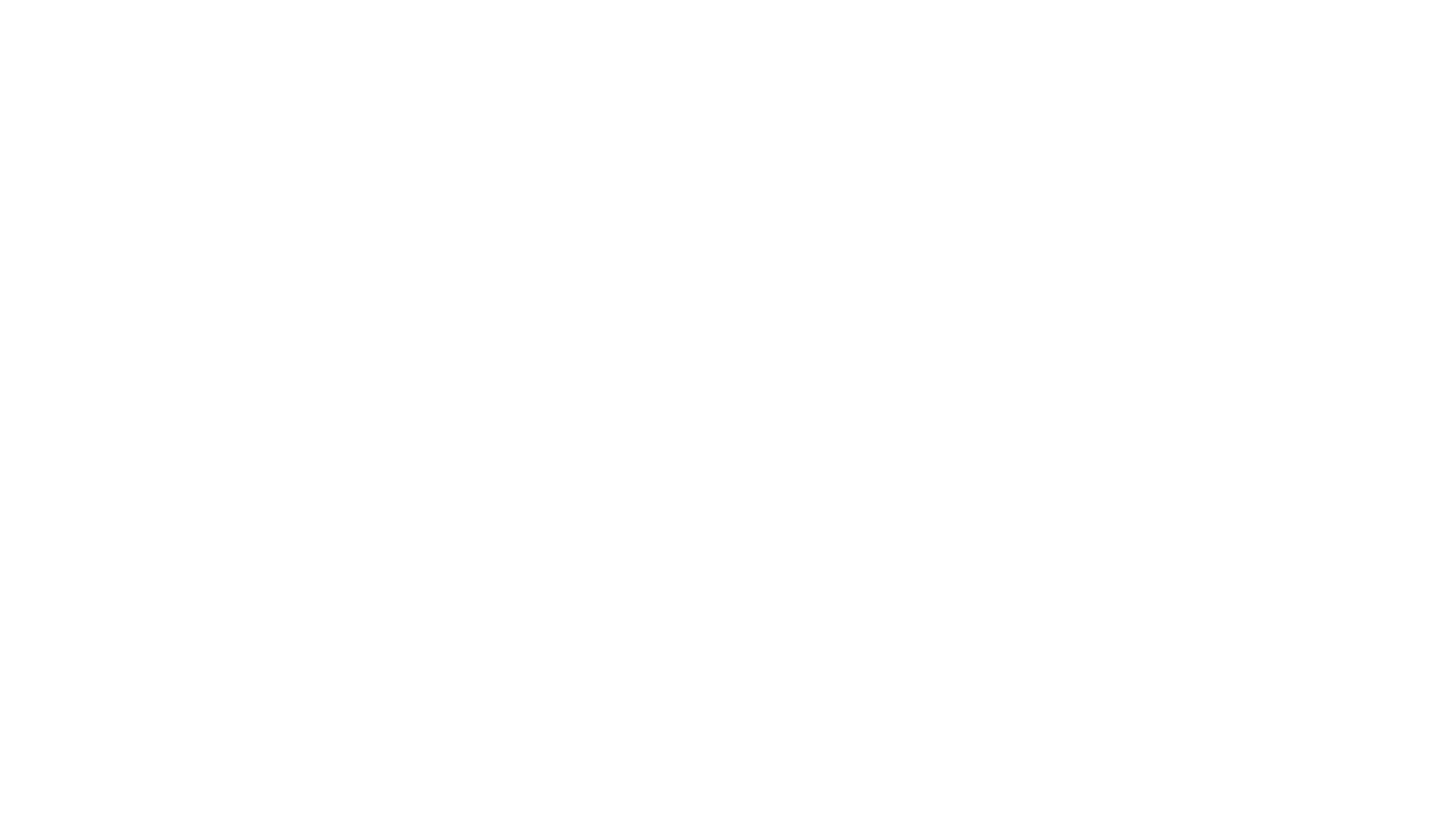 The Reproductive System
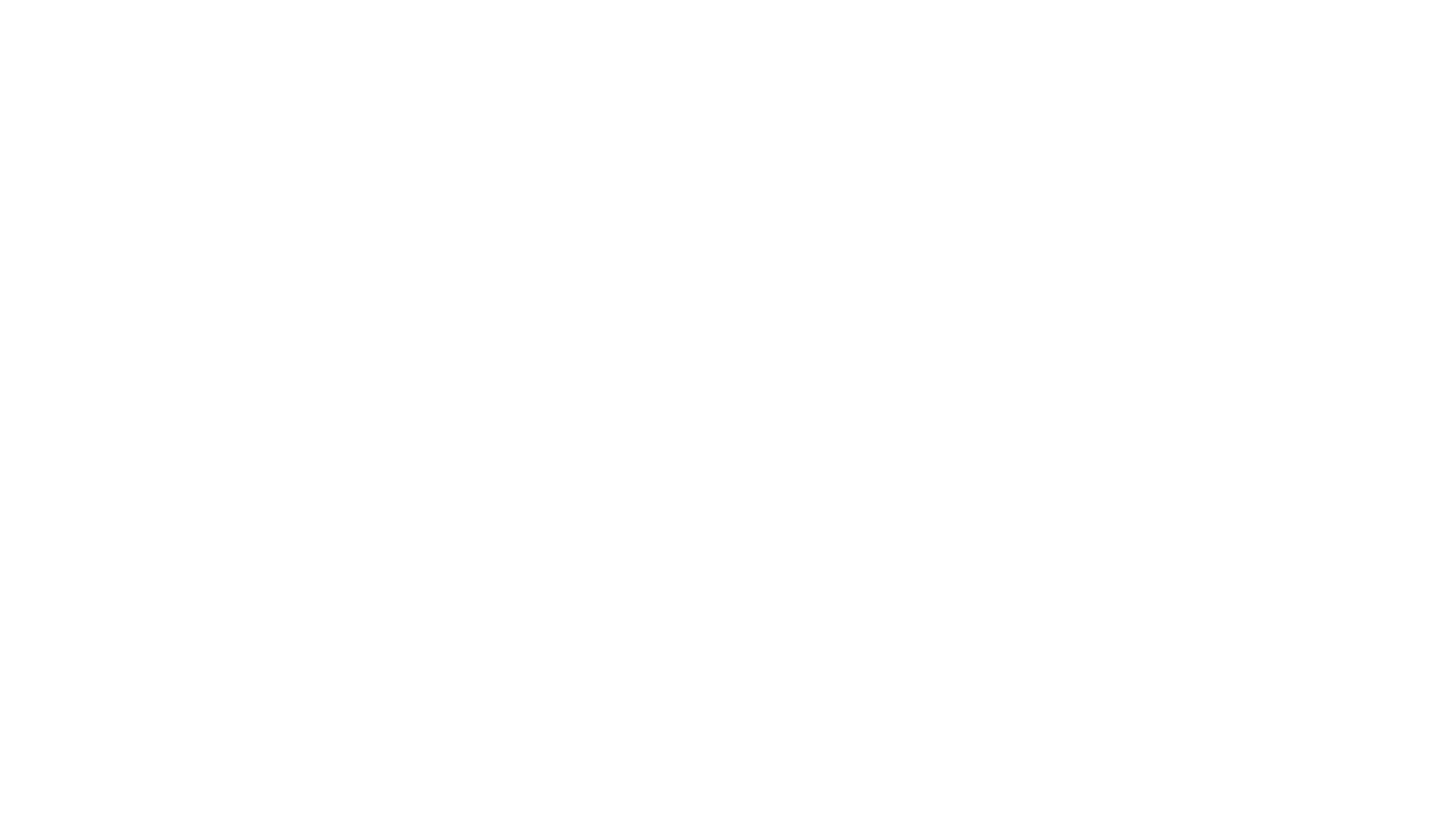 The Female Reproductive System
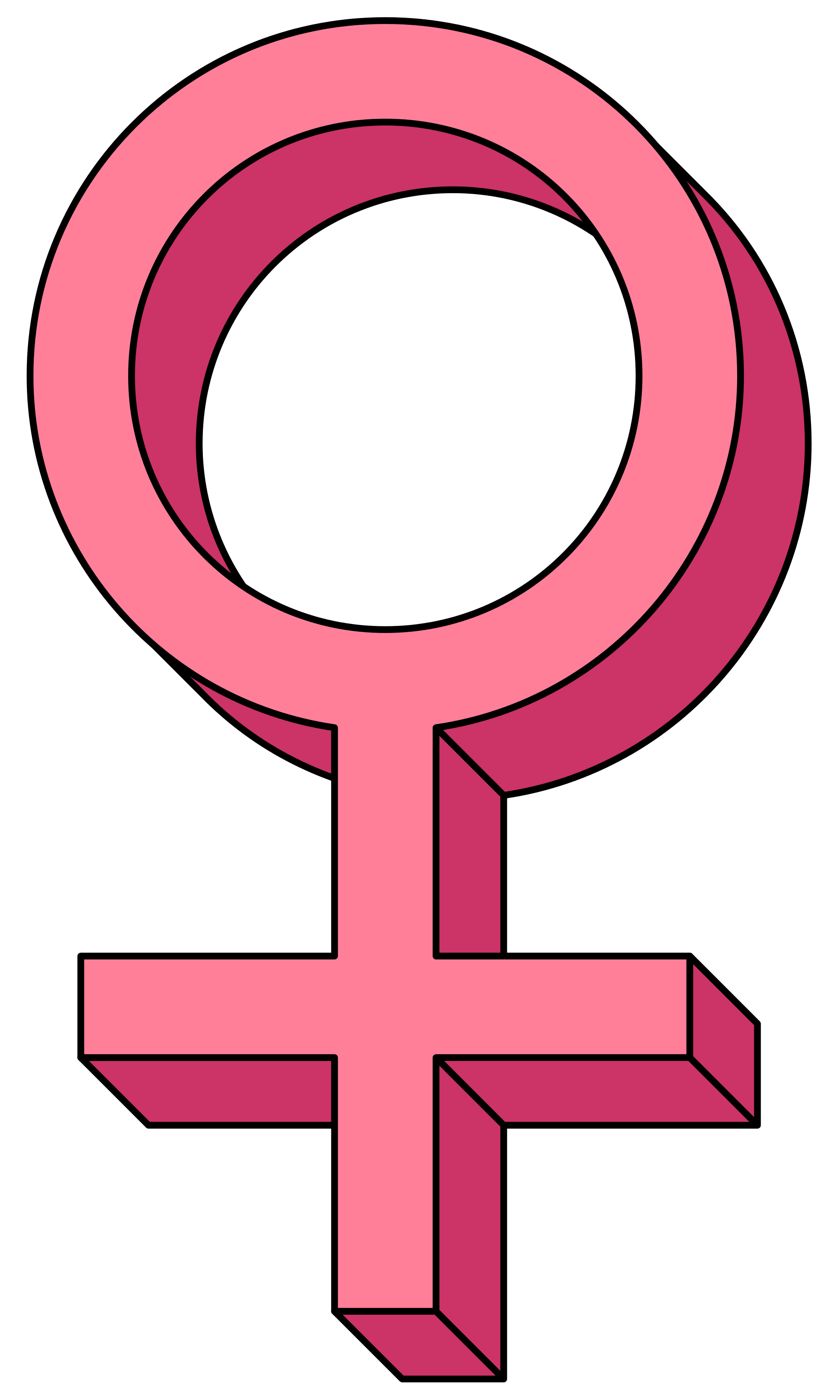 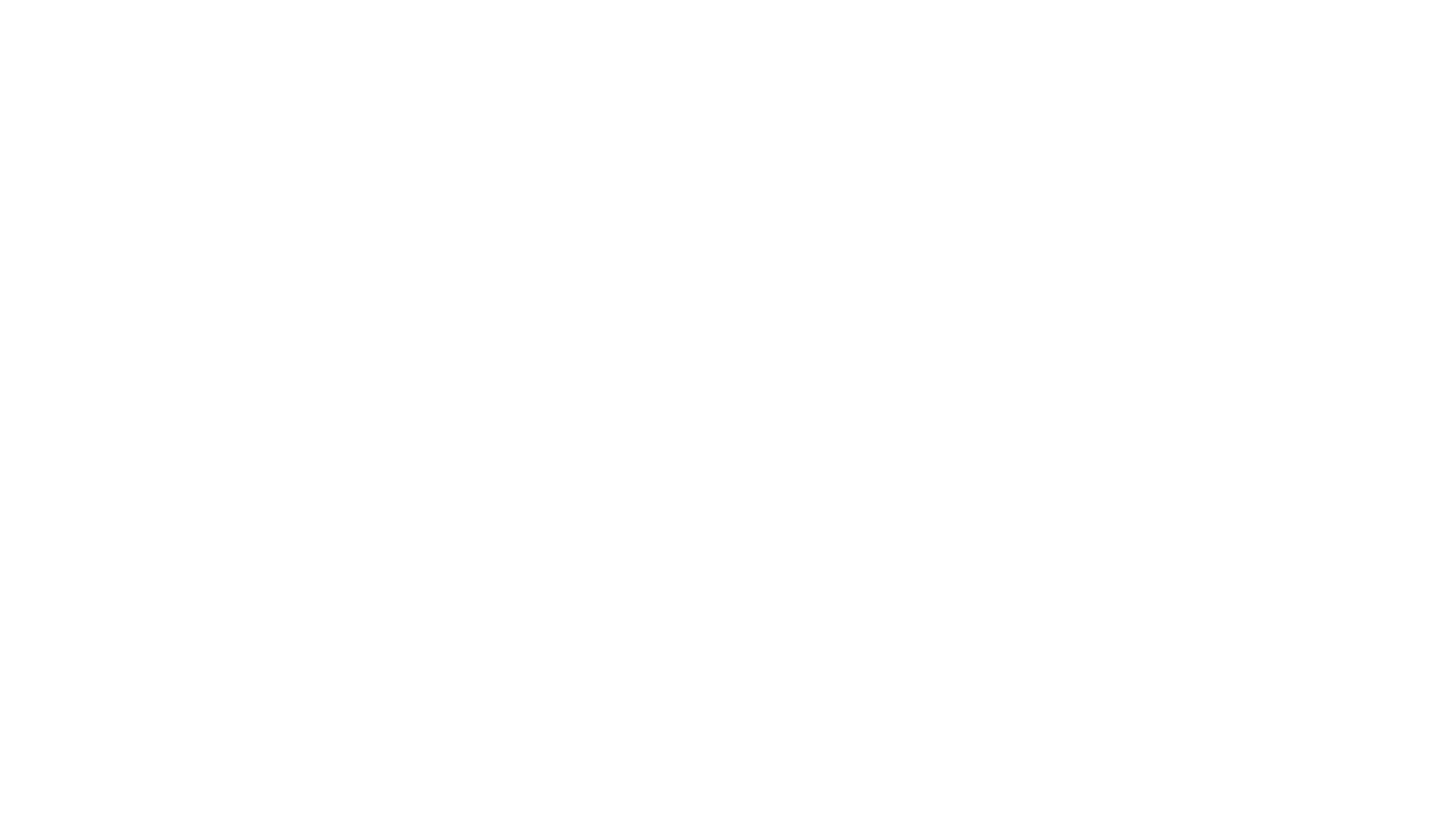 The Female internal reproductive system
Vagina: The muscular tube leading from the external genitals to the cervix of the uterus in women.
Cervix: a cylinder-shaped neck of tissue that connects the vagina and the uterus. 
Uterus: the organ in the lower body of a woman or female mammal where offspring are conceived and in which they gestate before birth. 
Uterine Fundus: The broad, curved, top area of the uterus where the fallopian tubes connect.
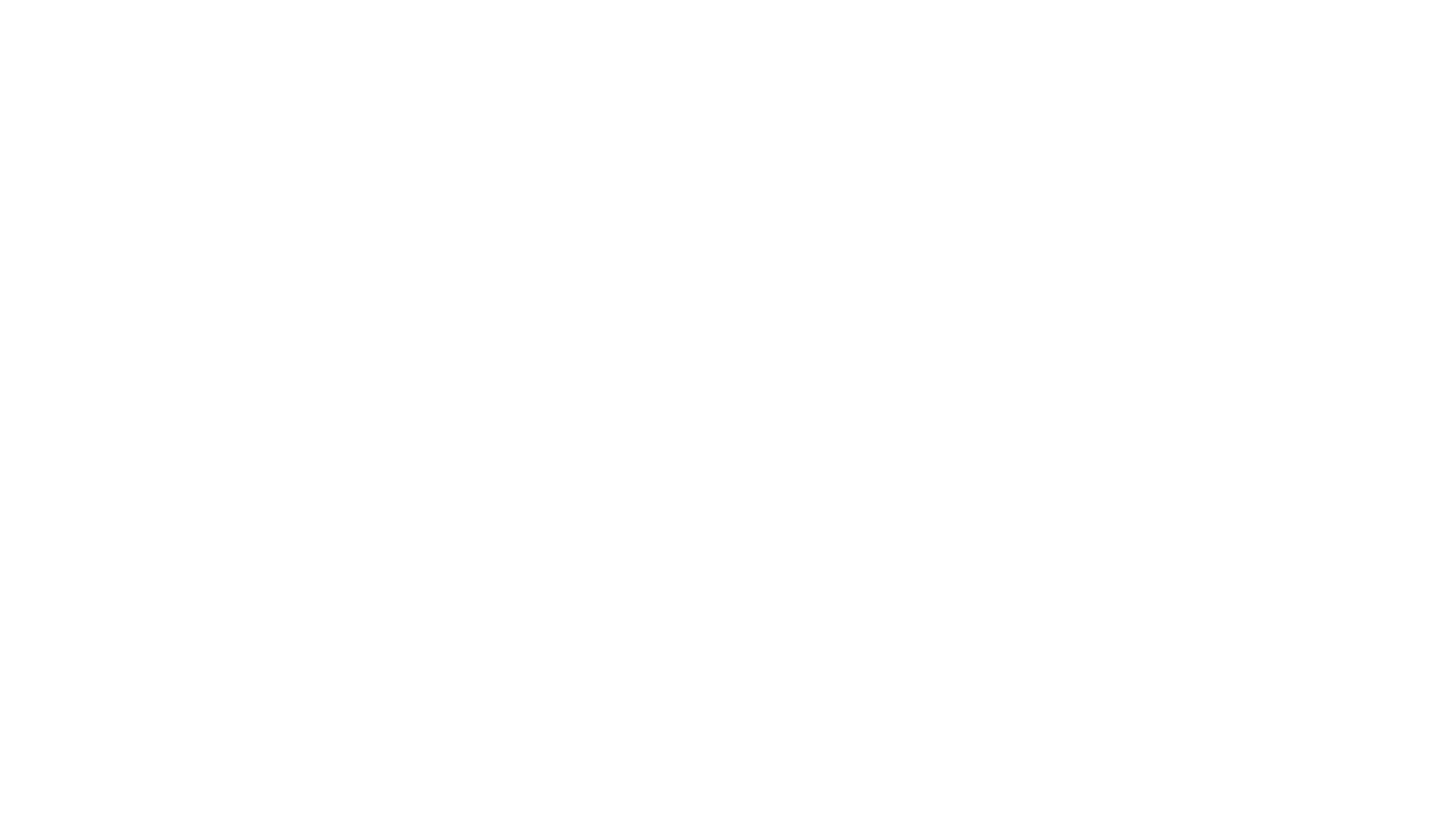 Ovary: a female reproductive organ in which ova or eggs are produced, present In humans and other vertebrates as a pair. 
Fallopian Tube: present in humans as a pair, the fallopian tubes are the tubes along which an egg or ova travels to reach the uterus. 
Perimetrium: the outer layer of the uterine wall made up of a thin layer of connective tissue and mesothelium. 
Myometrium: middle layer of the uterine wall, consisting mainly of smooth muscle cells but also of supporting stomal and vascular tissue. 
Endometrium: The inner lining of the uterus. This layer thickens and renews monthly through the menstrual cycle.
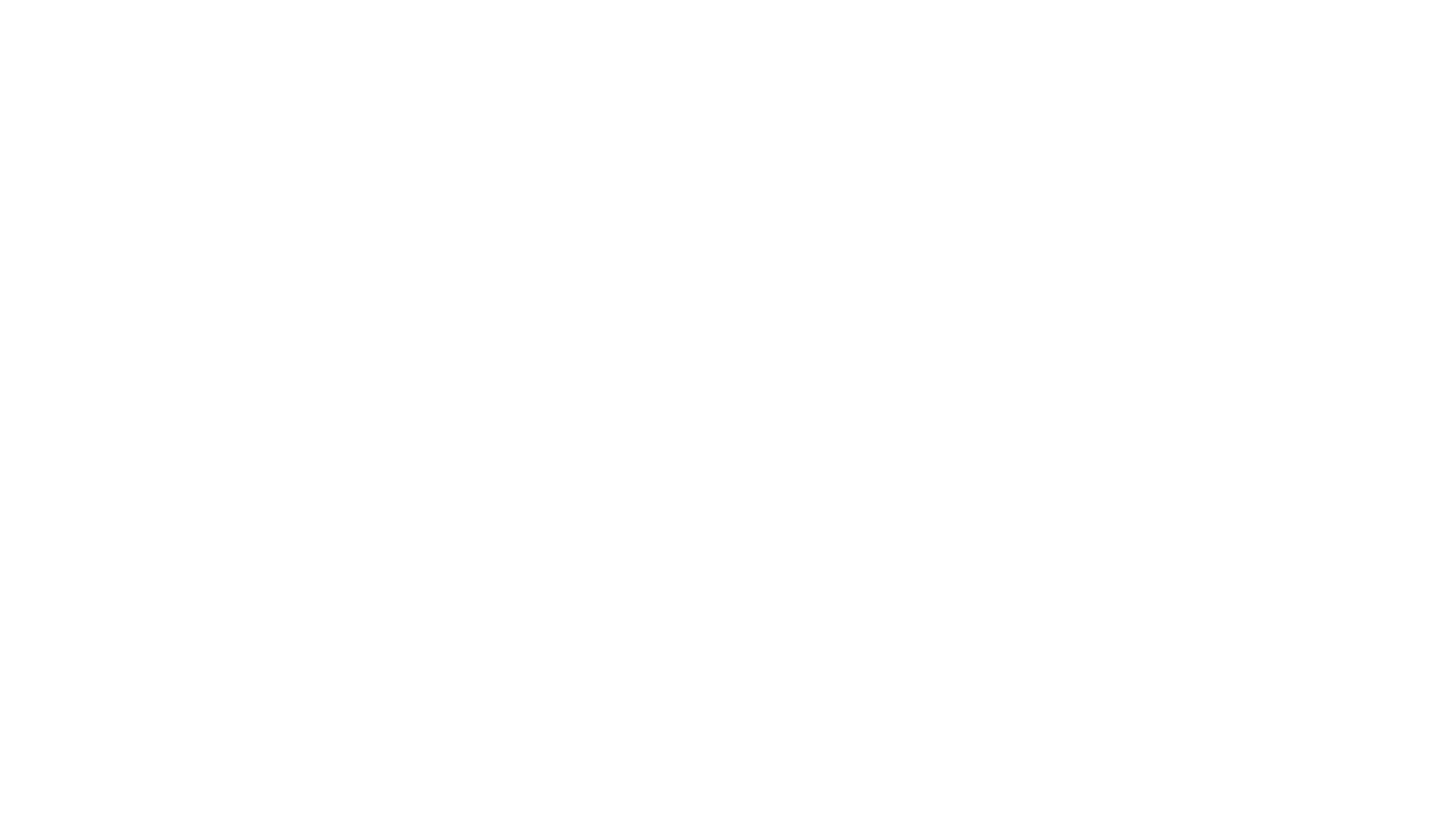 The Female external reproductive system
Mons Pubis: A rounded mound of fatty tissue that covers the pubic bone. During puberty, it becomes covered with hair. 
Labia Majora: The larger outer folds of the vulva whose purpose it is to protect the other external genital organs. 
Labia Minora: a pair of thin cutaneous folds found within the labia majora that make up part of the vulva, which also serve protective purposes. 
Perenium: the area between the anus and the scrotum or vulva.
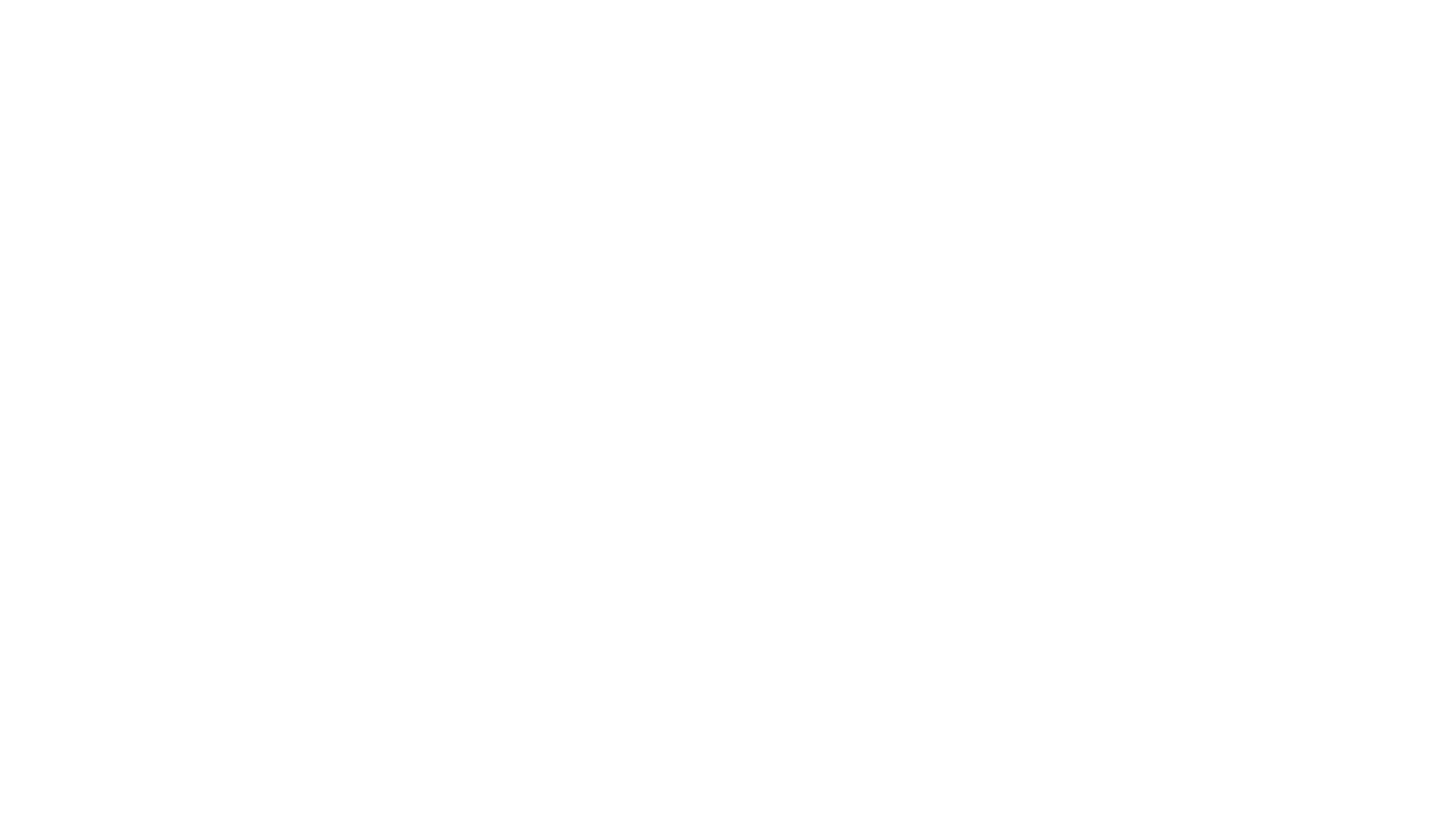 Anus: The opening at the bottom of the rectum from which waste exits the body. 
Clitoris: a small, sensitive and erectile part of the female external genitalia at the anterior of the vulva. Serves no true reproductive purpose other than to provide pleasure. 
Vaginal opening: the exterior opening to the vagina. 
Urethral opening: The external opening of the urethra through which urine exits the body.
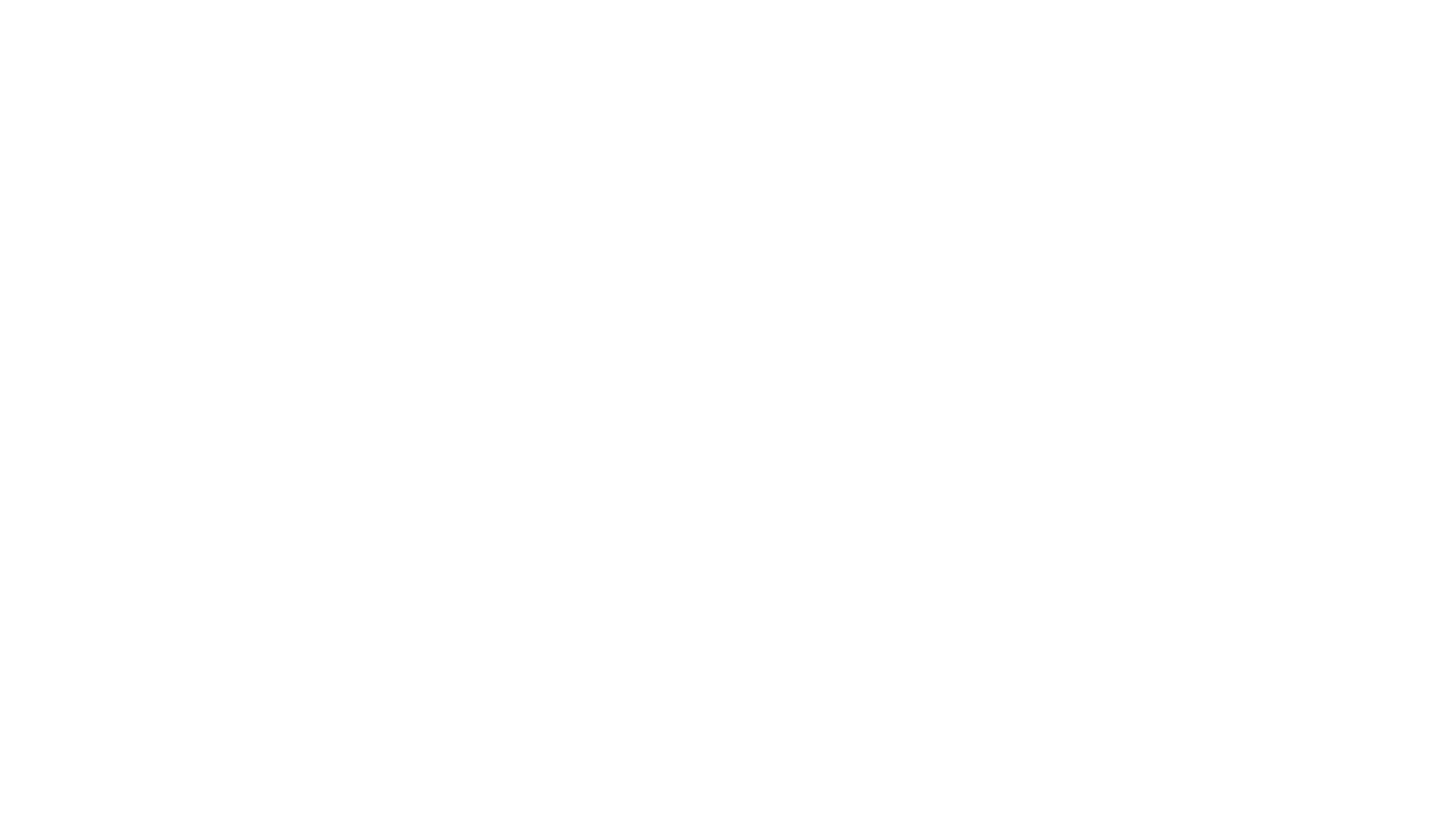 The male Reproductive System
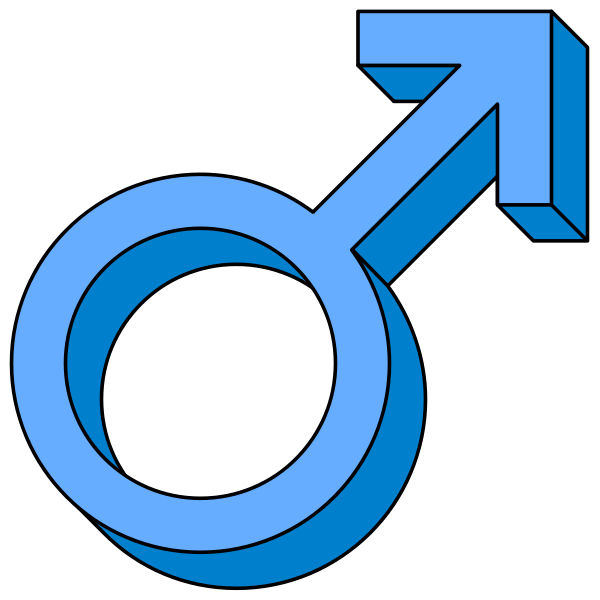 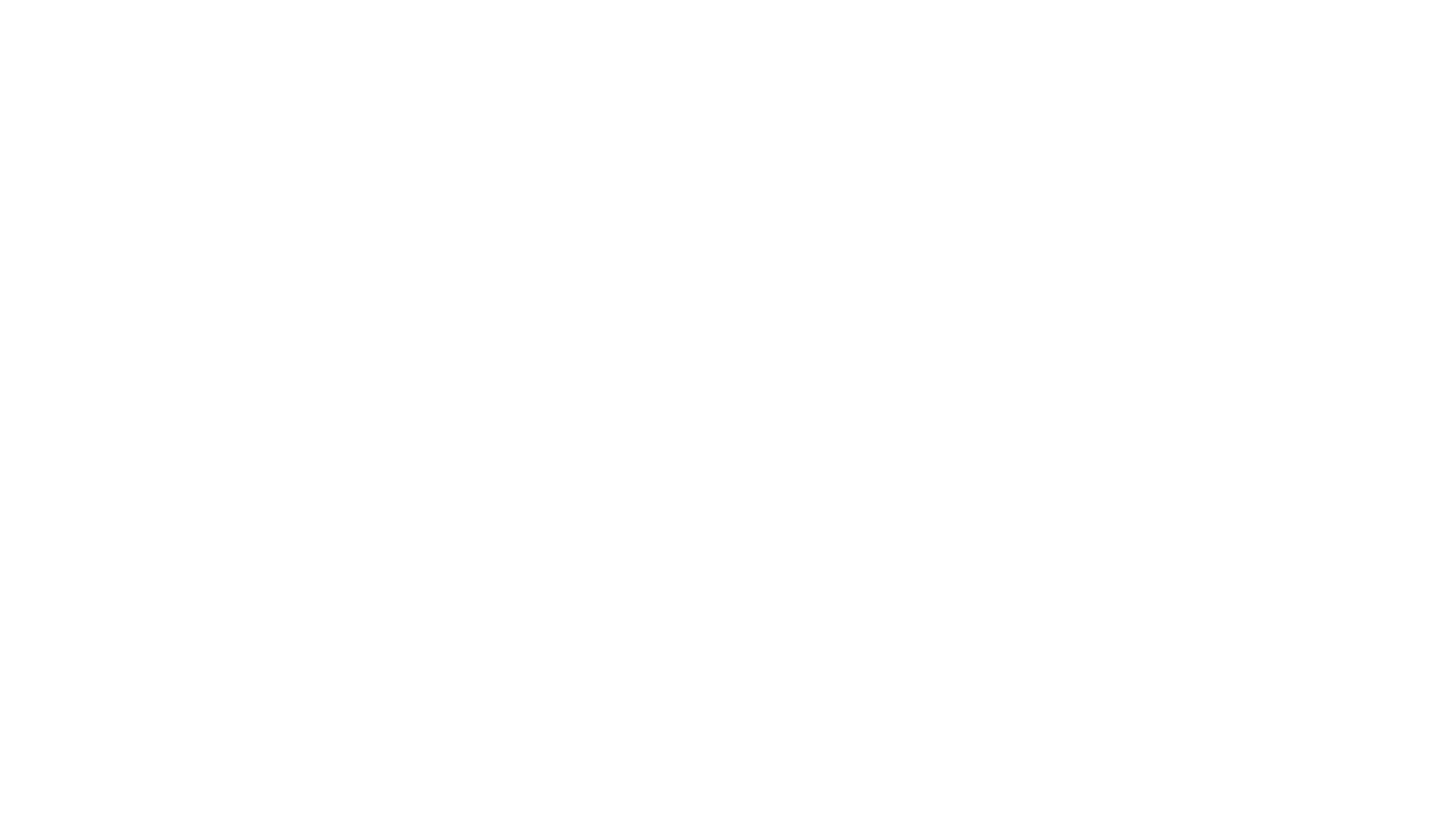 The male external reproductive system
Penis: The male genital organ which carries the duct for the transfer of sperm. 
Testicles: a pair of two oval-shaped organs that produce sperm in men. Located in the scrotum behind the penis. 
Epididymis: Duct behind the testes through which semen passes to the vas deferens. 
Scrotum: a pouch of skin containing the testicles. 
Urethra: the duct by which both urine and semen are conveyed out of the body.
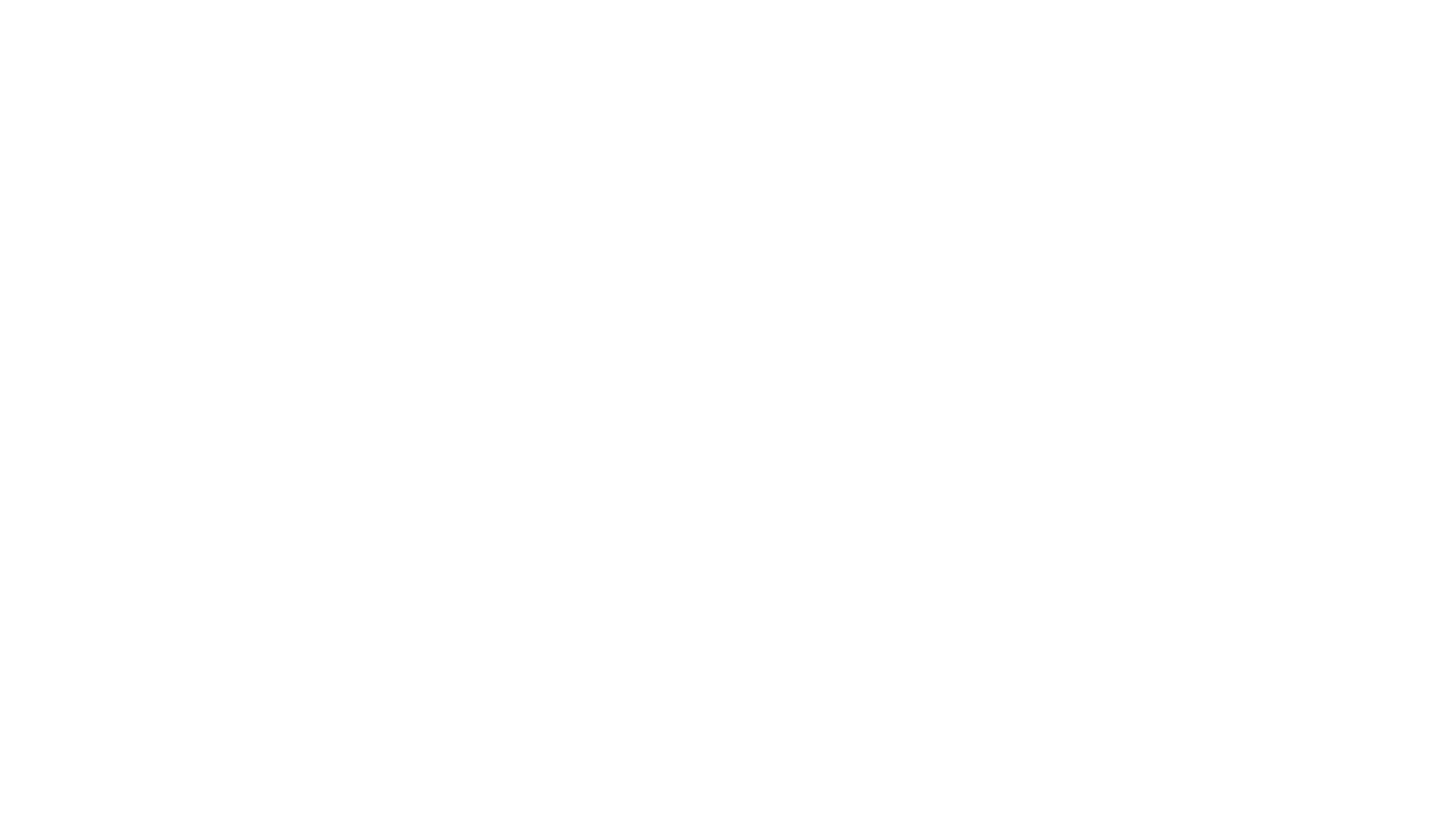 The male internal reproductive system
Pubic bone: one of the bones that makes up the pelvis. 
Bladder: a membranous sac in which urine is collected for excretion. 
Vas Deferens: the duct that conveys sperm from the testicles to the urethra. 
Ejaculatory duct: a duct through which semen is ejaculated. 
Prostate: a gland surrounding the neck of the bladder which releases prostatic fluid which is key in the formation of sperm.
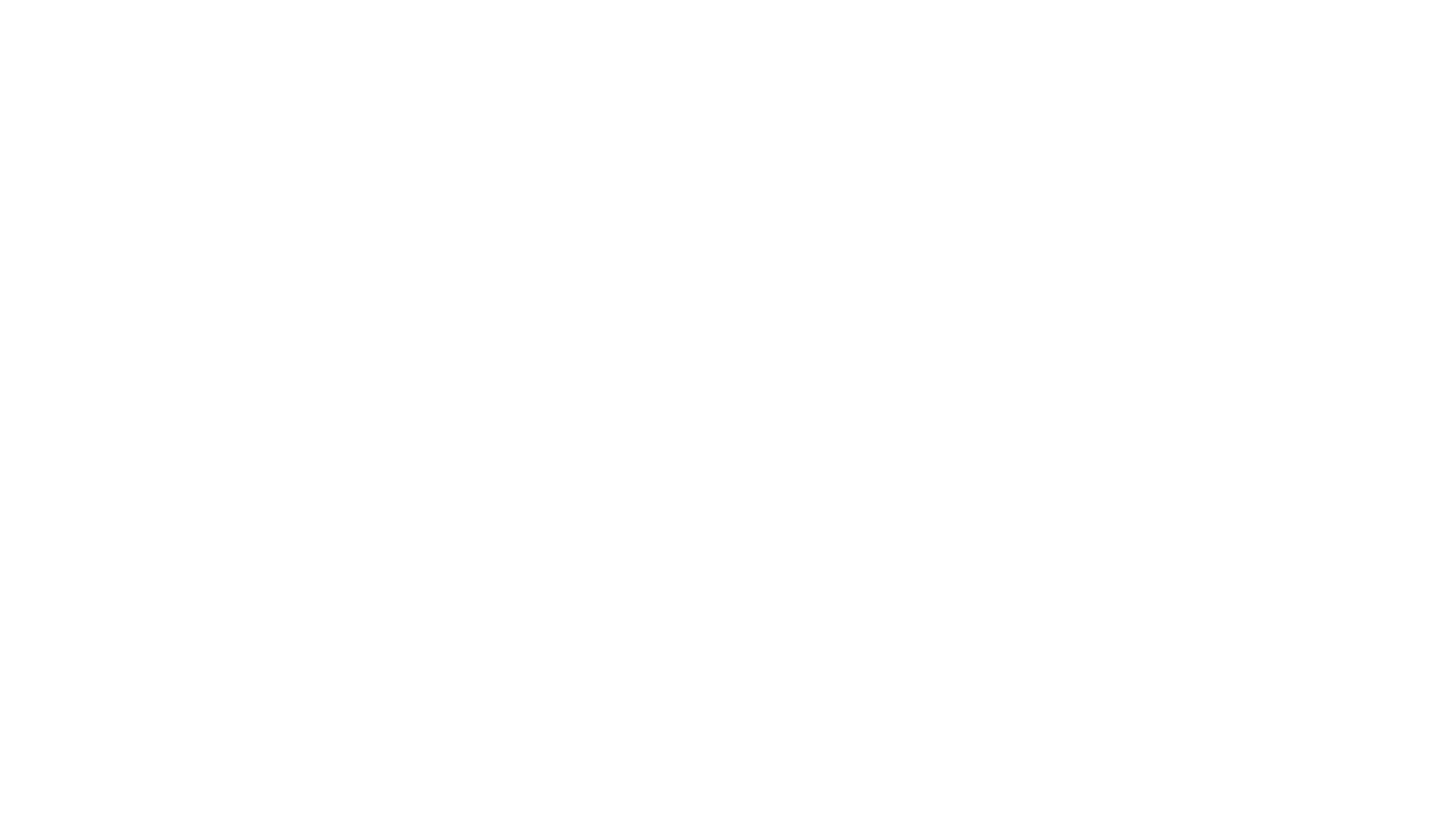 Seminal vesicle: a pair of glands that open into the vas deferens and secrete many of the components of sperm. 
Anus: The opening at the bottom of the rectum from which waste exits the body. 
Rectum: The final section of the large intestine, terminating at the anus.